New hardware and software for EDICAM
Tamás Szepesi
G. Cseh, G. Kocsis, T. Szabolics, 
S. Zoletnik
Introduction
Why new hardware was needed?
The present hardware is outdated
 PCs are 6-8 years old (used since OP1.0 and before)
 receiver (FPGA) card is 15 years old
Aims with the new hardware
 compatible with present firmware
 significant improvement wrt. the old one
→ capacity for future firmware development
 reasonable cost
 long support (manufacturer)
T. Szepesi | Image processing meeting | Greifswald | 26.02.2020. | Page 2
New hardware
Intel (Altera) Arria10 GX FPGA card
Most recent FPGA in the Arria series
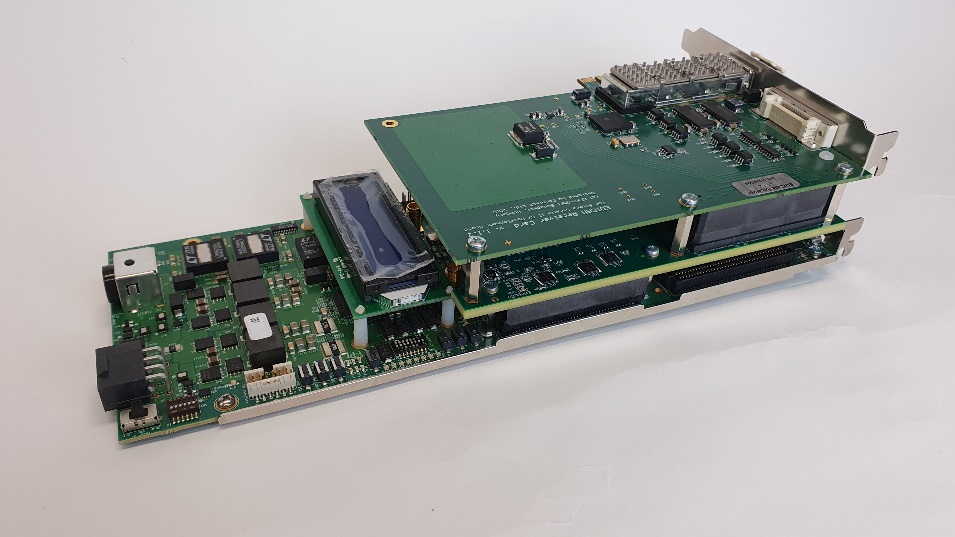 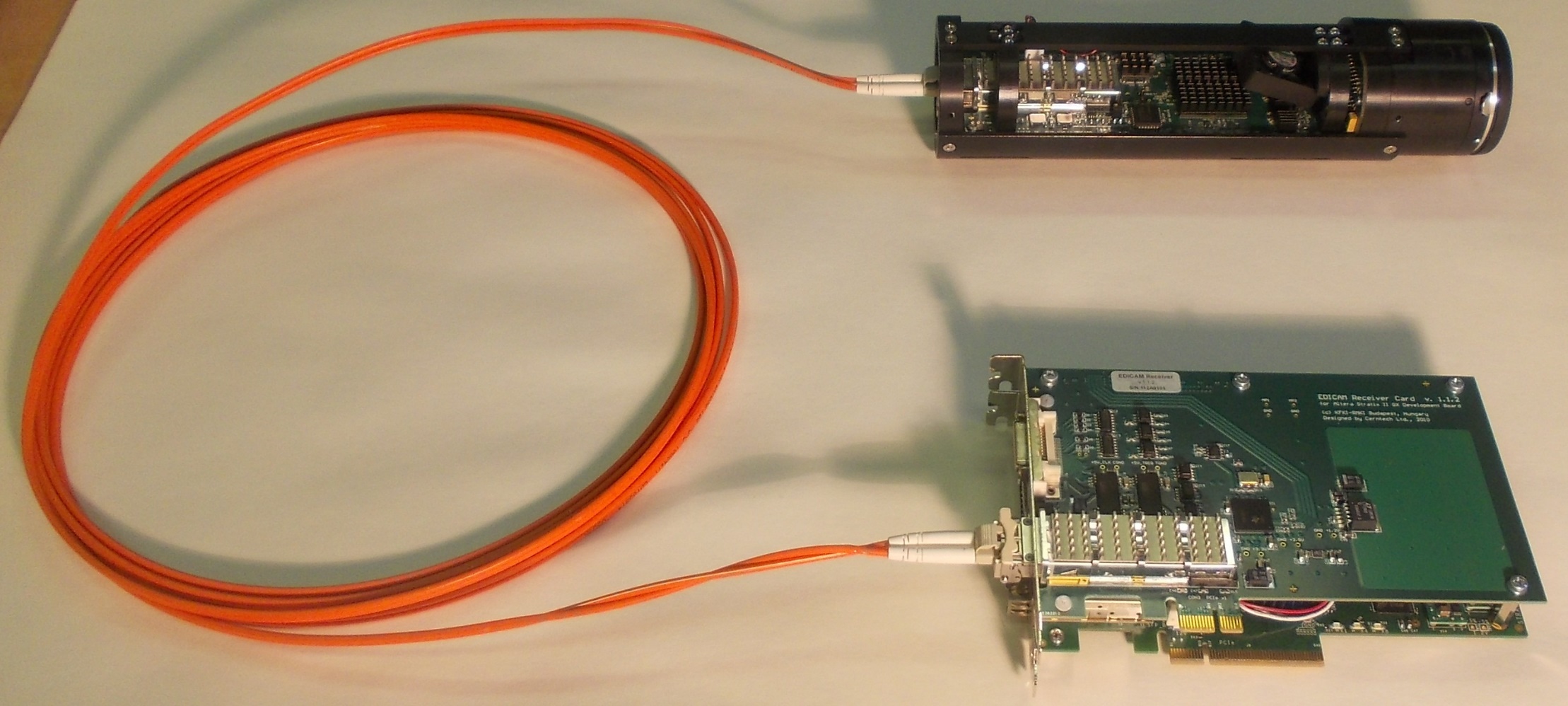 new
old
T. Szepesi | Image processing meeting | Greifswald | 26.02.2020. | Page 3
New hardware
Intel (Altera) Arria10 GX FPGA card
Most recent FPGA in the Arria series
 we can use the old I/O add-on card
 firmware porting is reasonable effort


New PC: CoDaC high performace computer
 10 Gbps and 1 Gbps Ethernet
 fast SSD for data stream
 powerful CPU
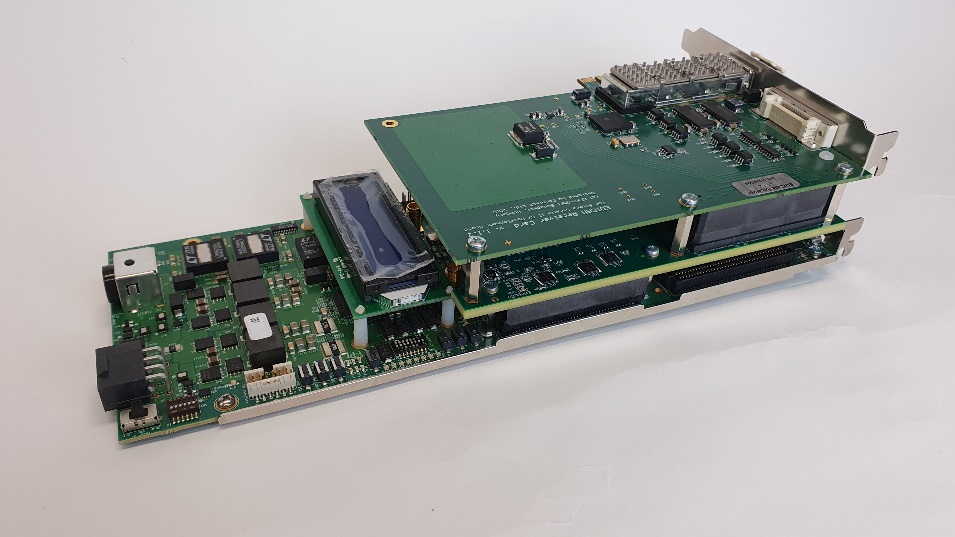 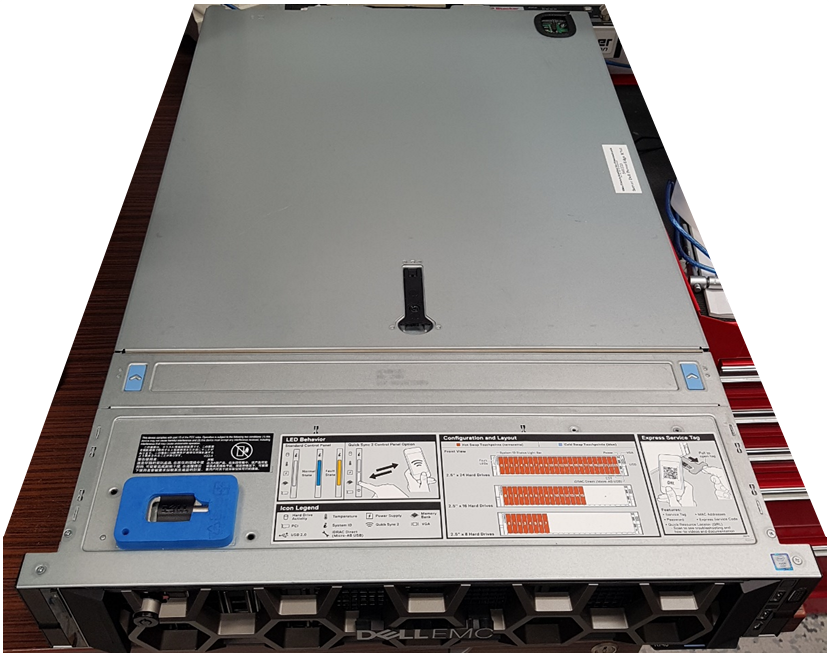 T. Szepesi | Image processing meeting | Greifswald | 26.02.2020. | Page 4
Driver, API, software
Utilizing experience with the existing EDICAM system
Old system: all ROI data is bit-continuous in PC memory


New system: allocated memory is separated for each ROI





 allows more sophisticated streaming and storage
→ writing of small frames (128x64) in batches (e.g. 10 frames)
500 MB
0 MB
500 MB
0 MB
T. Szepesi | Image processing meeting | Greifswald | 26.02.2020. | Page 5
Driver, API, software
Re-writing of control software from scratch
EDIDAQ 2.0 and VIDACS 2.0
 get rid of unhealthy solutions resulting from extensive patching
 optimize code efficiency, better stability
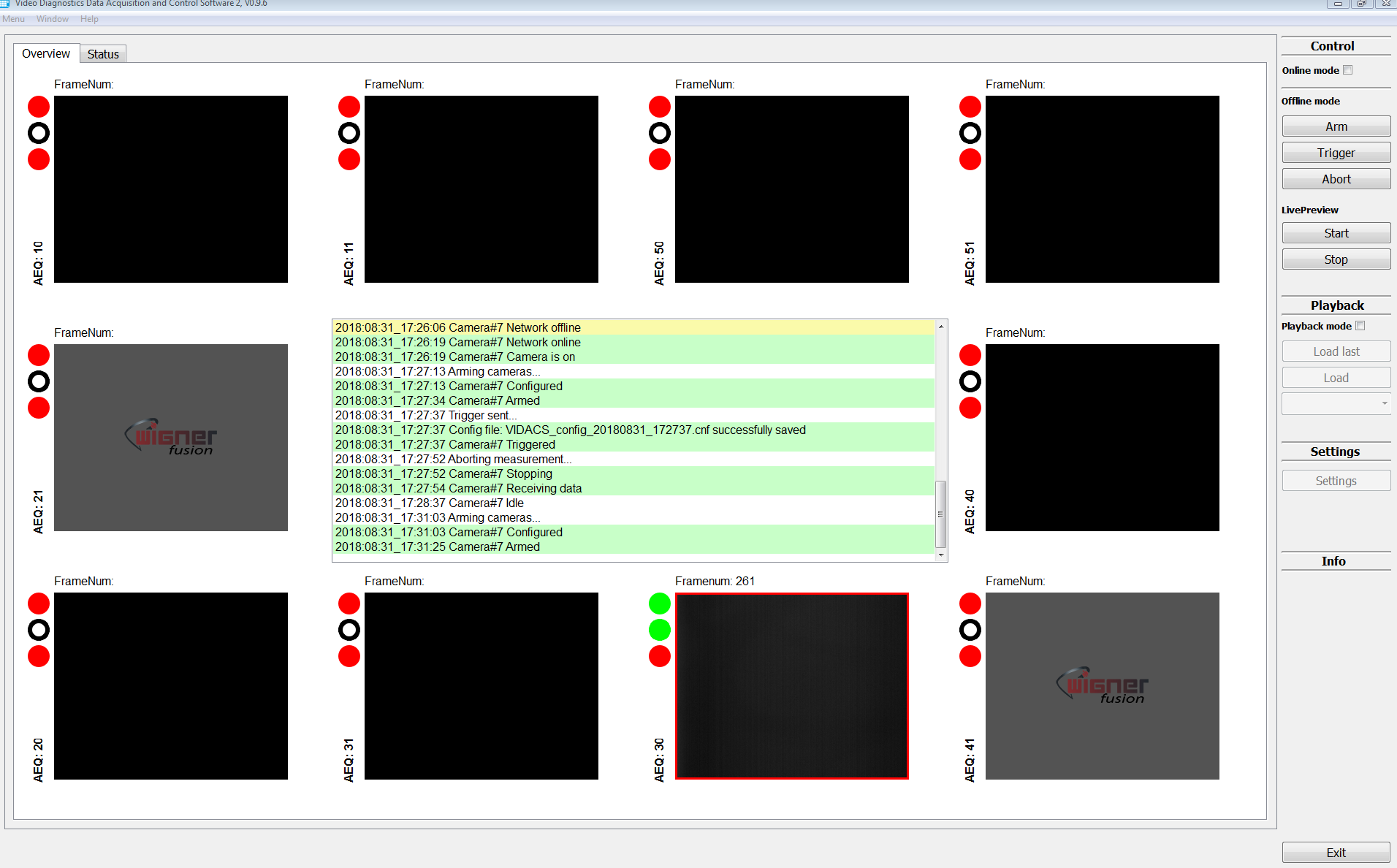 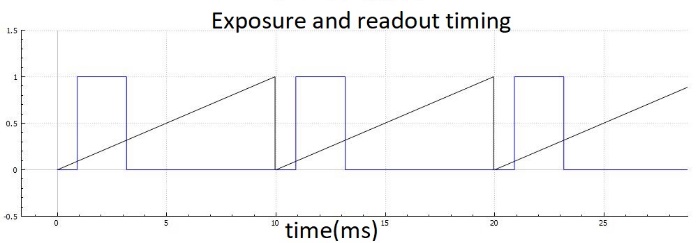 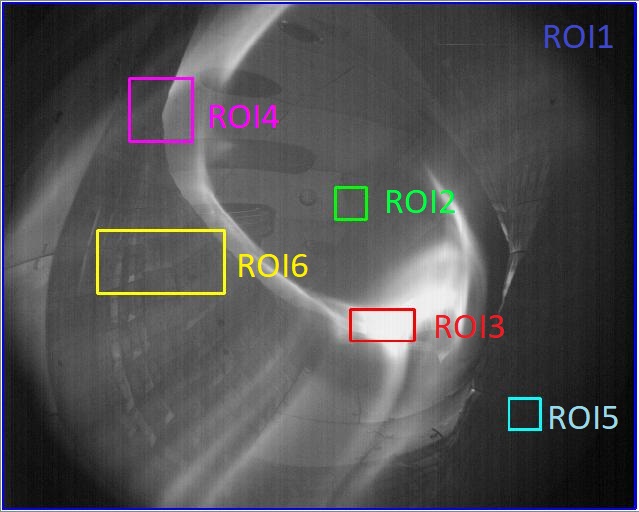 T. Szepesi | Image processing meeting | Greifswald | 26.02.2020. | Page 6
Driver, API, software
Control, interaction with W7-X
Guideline: everything stays as in OP1.2
 TTE unit: arm, start, stop
 streaming video data real-time to Archive via coda station
→ remove limitations?
max. 100 fps full frame  →  increase to 200 (400) fps?
only 1 stream / camera  →  increase to 6 streams (smaller)?
 no GeRi
 GenICAM will be considered
T. Szepesi | Image processing meeting | Greifswald | 26.02.2020. | Page 7
Driver, API, software
Control, interaction with W7-X
Real-time data processing, event detection
 two-level image processing in EDICAM
 integrate into the same system as IR
 BUT: we support ITER-relevant solutions
 major aims
→ hot-spot (PWI) detection
→ plasma size monitoring (detachment)
T. Szepesi | Image processing meeting | Greifswald | 26.02.2020. | Page 8
Two-level image processing
Possible uses
Hot-spot detection
 need to define the proper algorithm → student topic
→ any ideas (for visible cameras)?
 classification
 two-way communication with other systems
→ ROI start/stop
 UFOs? Moving, appearing, vanishing
Pattern recognition
 plasma radius, even magnetic config!
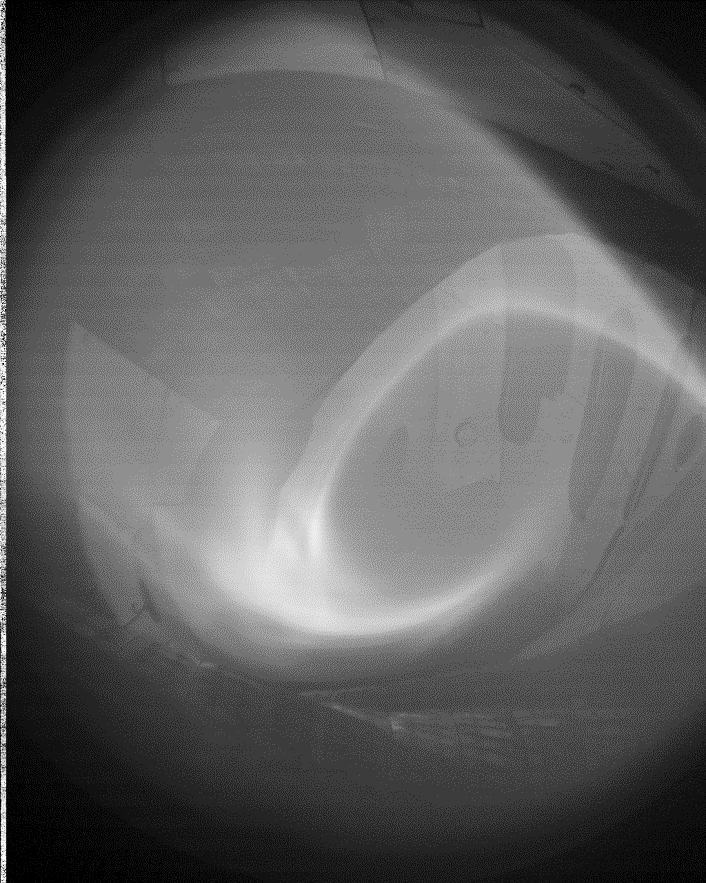 EJM
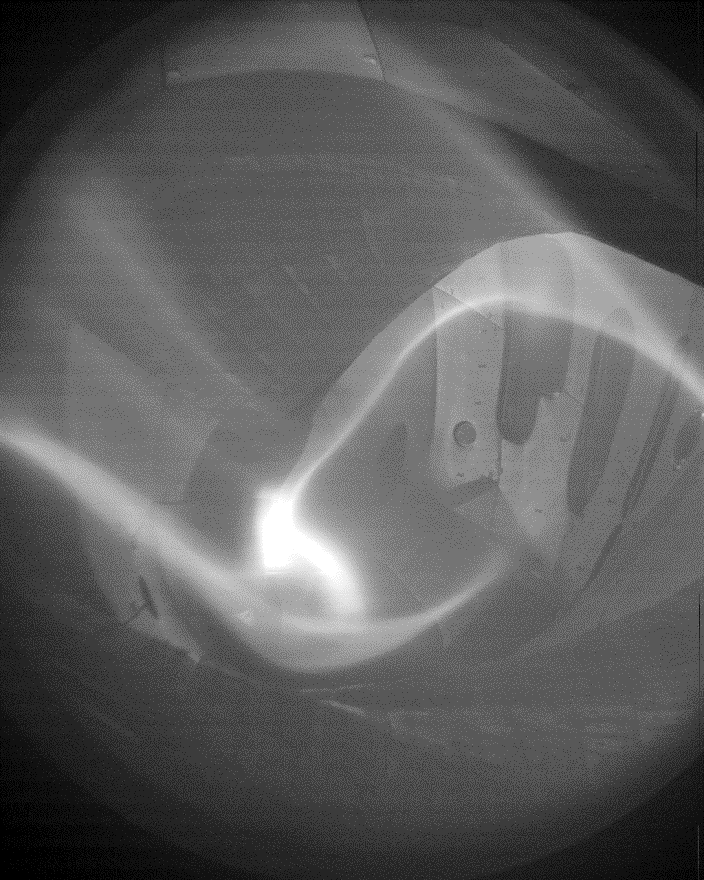 FTM
T. Szepesi | Image processing meeting | Greifswald | 25.02.2020. | Page 9
Two-level image processing
An example: plasma radius
The problem
 3D geometry, camera image = integration along LOSs (pixels)
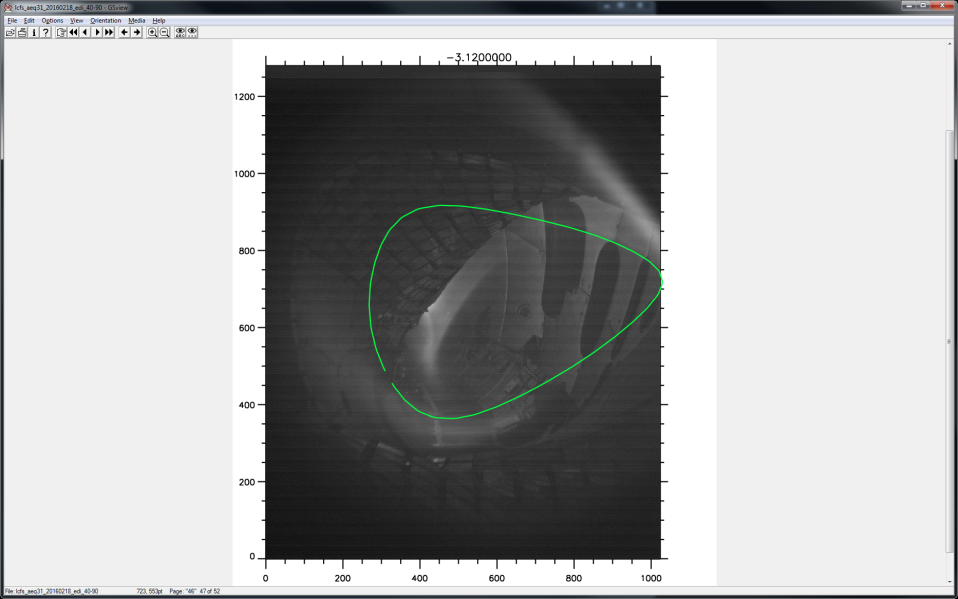 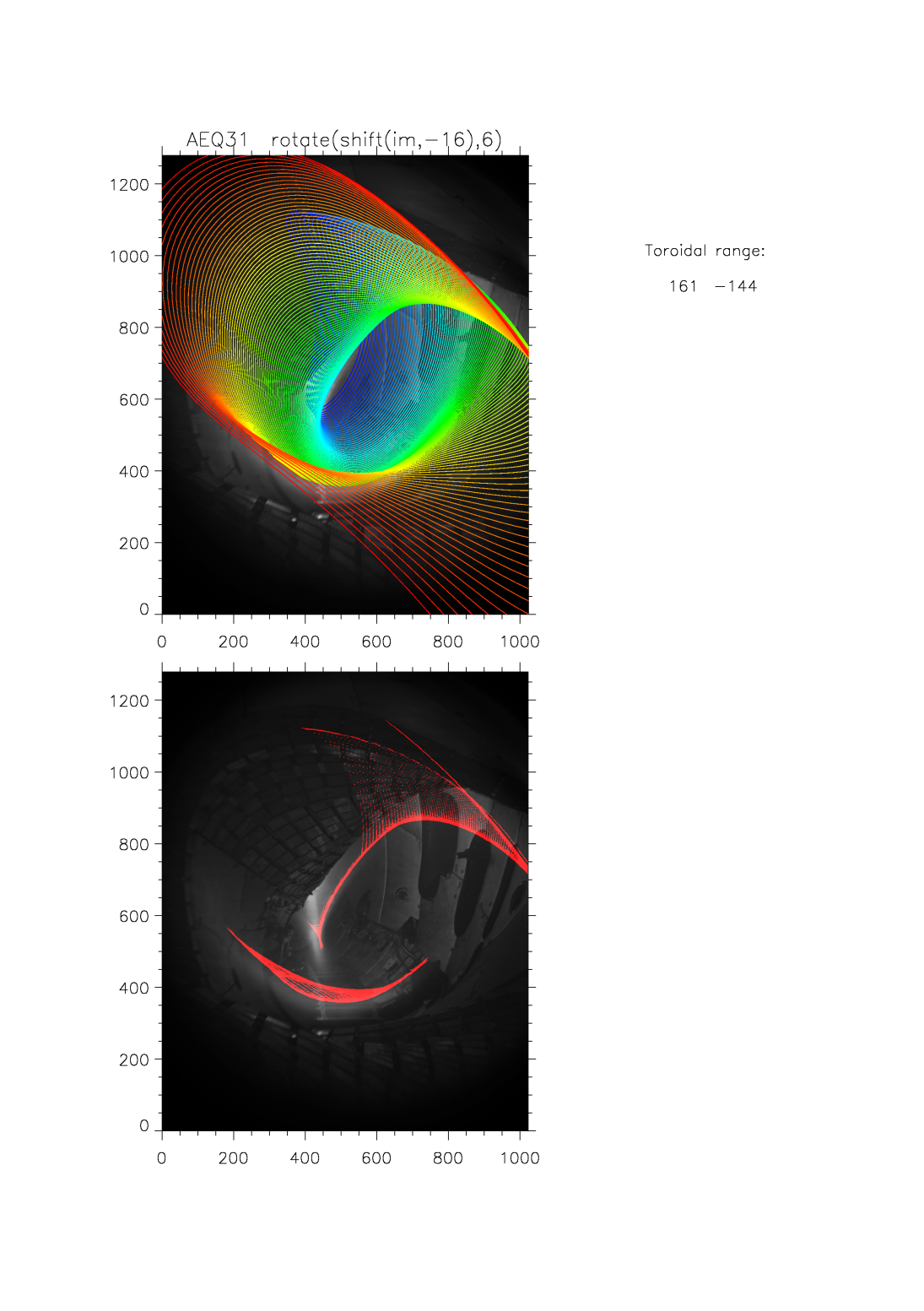 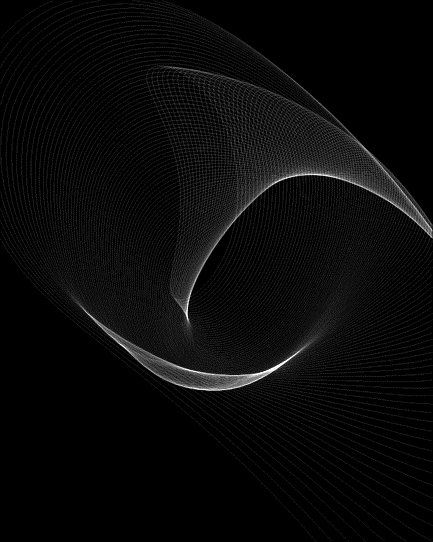 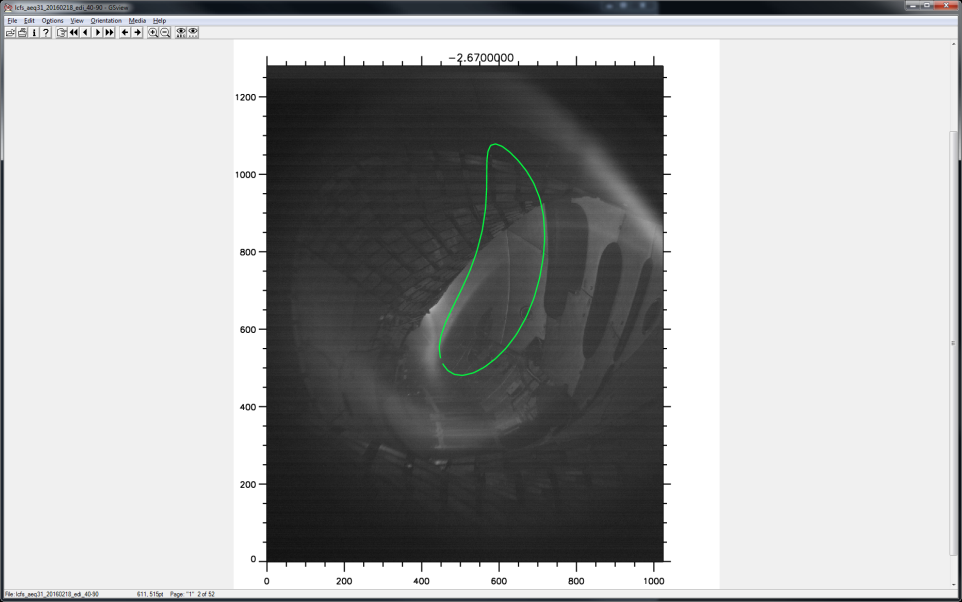 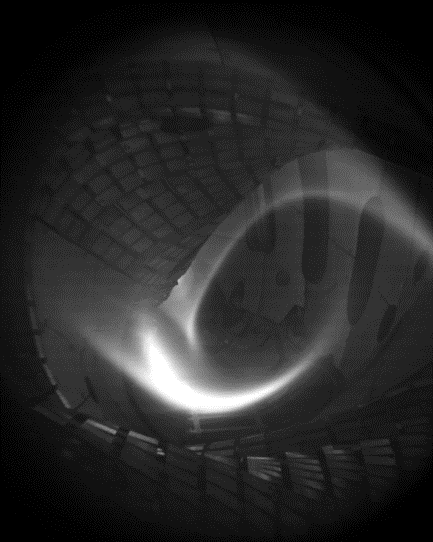 T. Szepesi | Image processing meeting | Greifswald | 25.02.2020. | Page 10
Two-level image processing
An example: plasma radius
(A possible) solution of the problem
 generate synthetic images and compare them to measurement
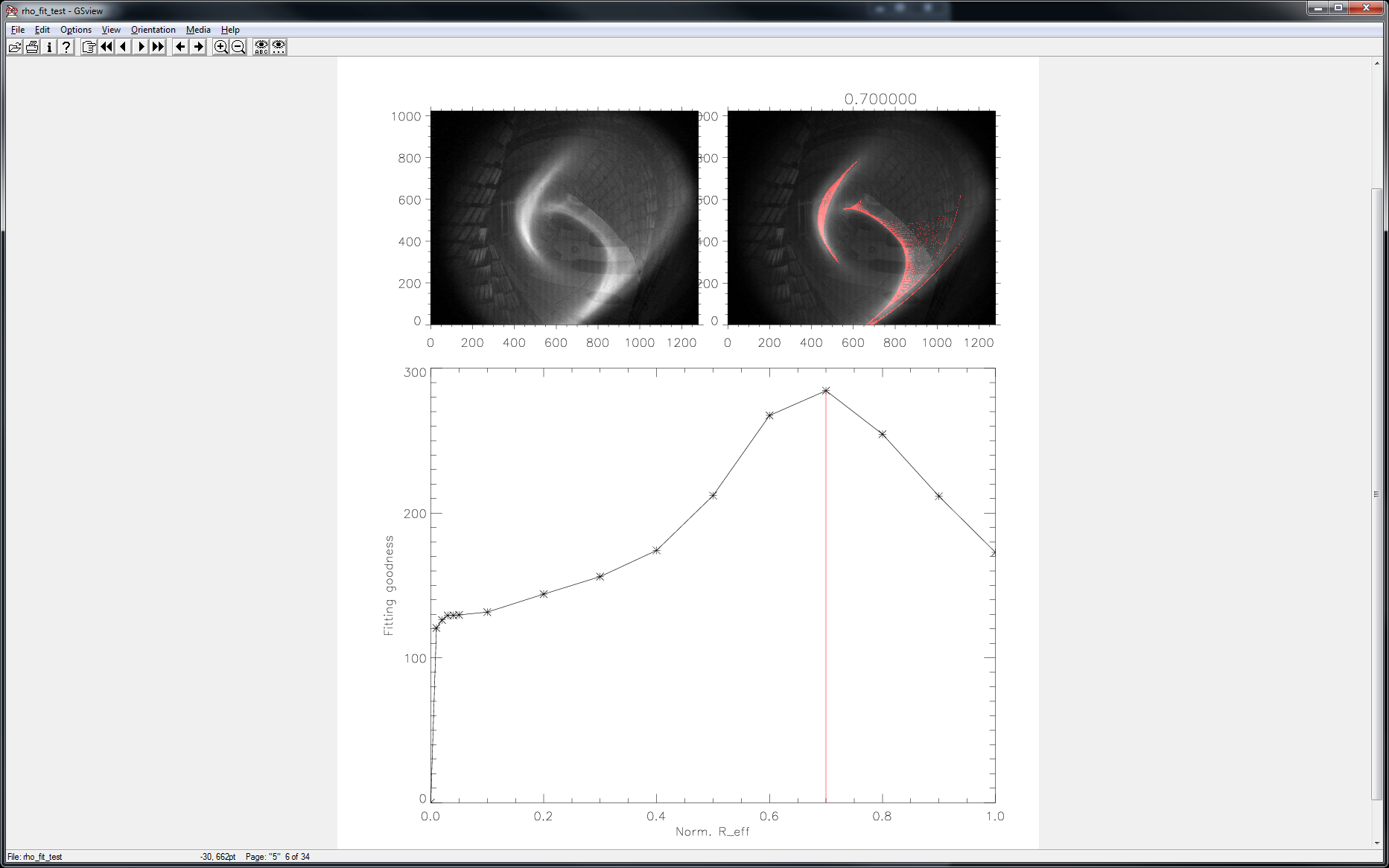 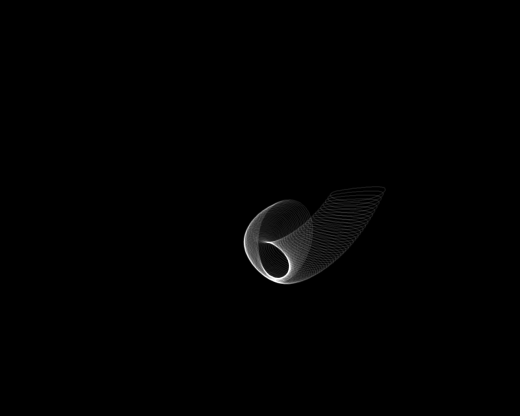 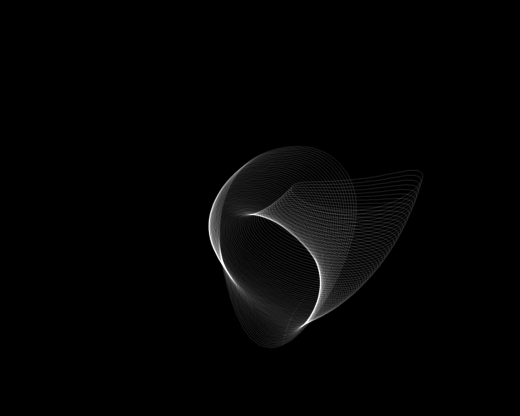 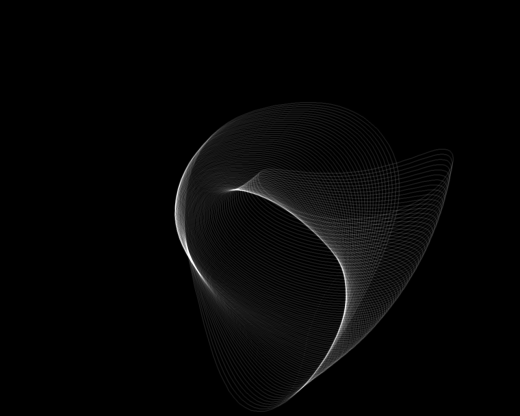 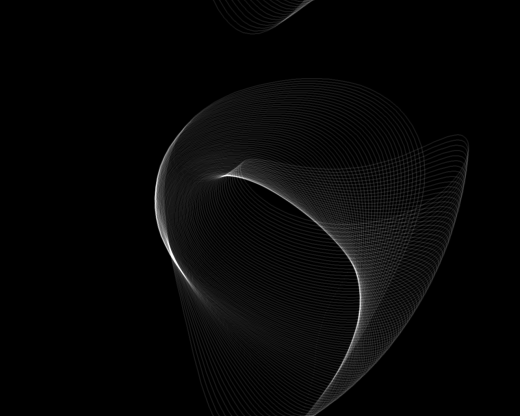 T. Szepesi | Image processing meeting | Greifswald | 25.02.2020. | Page 11
Two-level image processing
An example: plasma radius
(A possible) solution of the problem
 generate synthetic images and compare them to measurement
BUT
→ only works for a given magnetic configuration
→ need to generate field line tracing, synthetic images for all configs.
→ this a large database
→ the method is not the fastest  ↔  real-time application?
→ the divertor light emission corrupts the algorithm
still need to find a solution
T. Szepesi | Image processing meeting | Greifswald | 25.02.2020. | Page 12
Thank you!
T. Szepesi | Image processing meeting | Greifswald | 26.02.2020. | Page 13